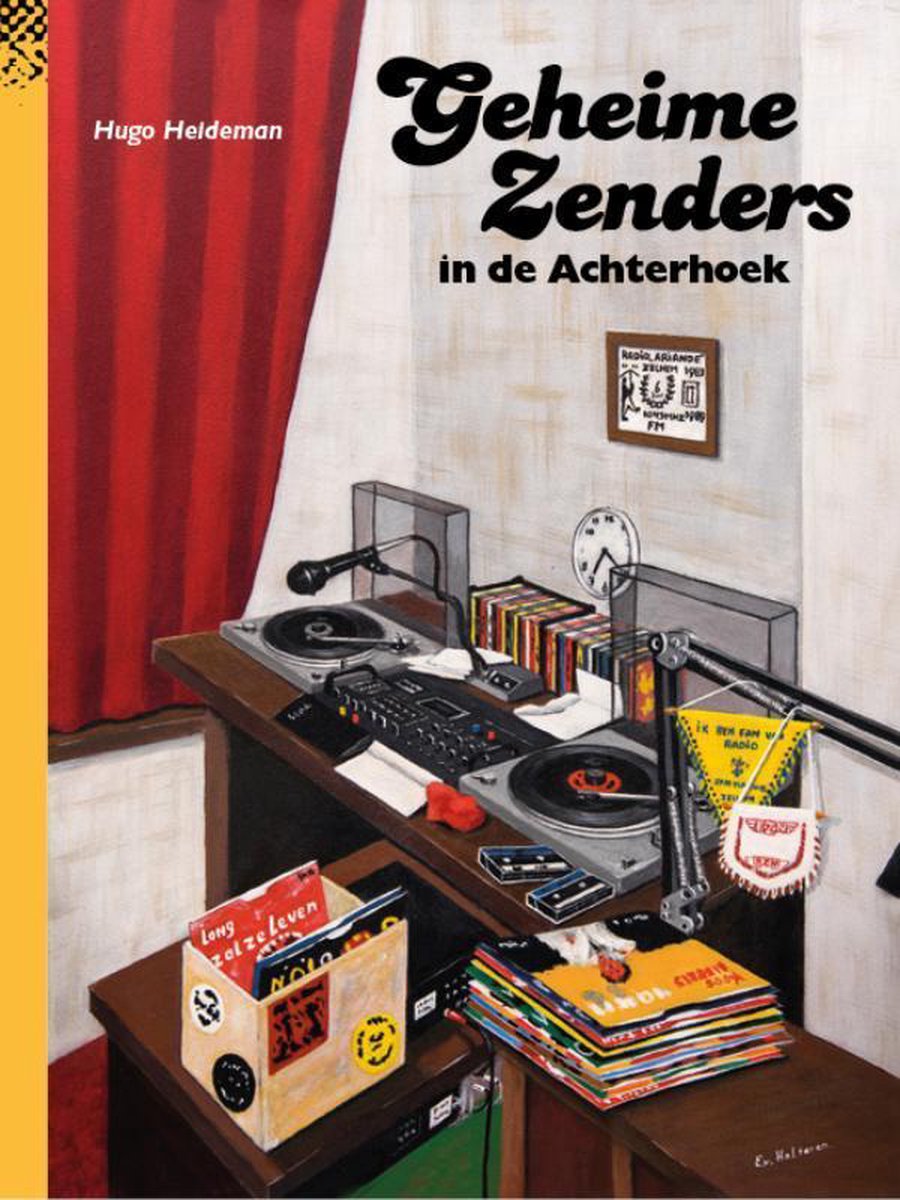 Piratenzenders
Gerard Tel
LC-Kring 9 februari 2022 
om 19.30
1
Wat gaan we doen
Geschiedenis en soorten
Waarom?  Wat is er leuk aan?
De Zenders
Waarom is het verboden?
Piraten ontvangen

Bronnen: Boek, NOS, etherpiraten.com, Youtube, Wikipedia, etc… 
Zie links in diaserie
2
1. Geschiedenis en soorten
Piratenzender (Wikipedia):een radio- of televisiezender die zonder zendvergunning of toestemming uitzendt

Zeezenders: ca 1959-74  (Veronica, MiAmigo)Museum in Beatlesmuseum Alkmaar
Vrije zender: bevolkingsgroep zonder land
Vandaag: “Thuiszenders”, hobbyisten
3
Synoniemen
Piratenzender, zendpiraat
Vrije zender
Geheime zender
Etherpiraat
(Amateur)
4
Oost- en Noord-Nederland
Het Wilde Oosten
Piraten in elk dorp

Huiskamer met biertje groeit tot drankkeet
Sociaal element
Almeloosche, 1932
Oproep: Cultureel erfgoedstatus
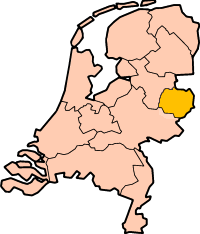 5
Piraten rond Den Haag
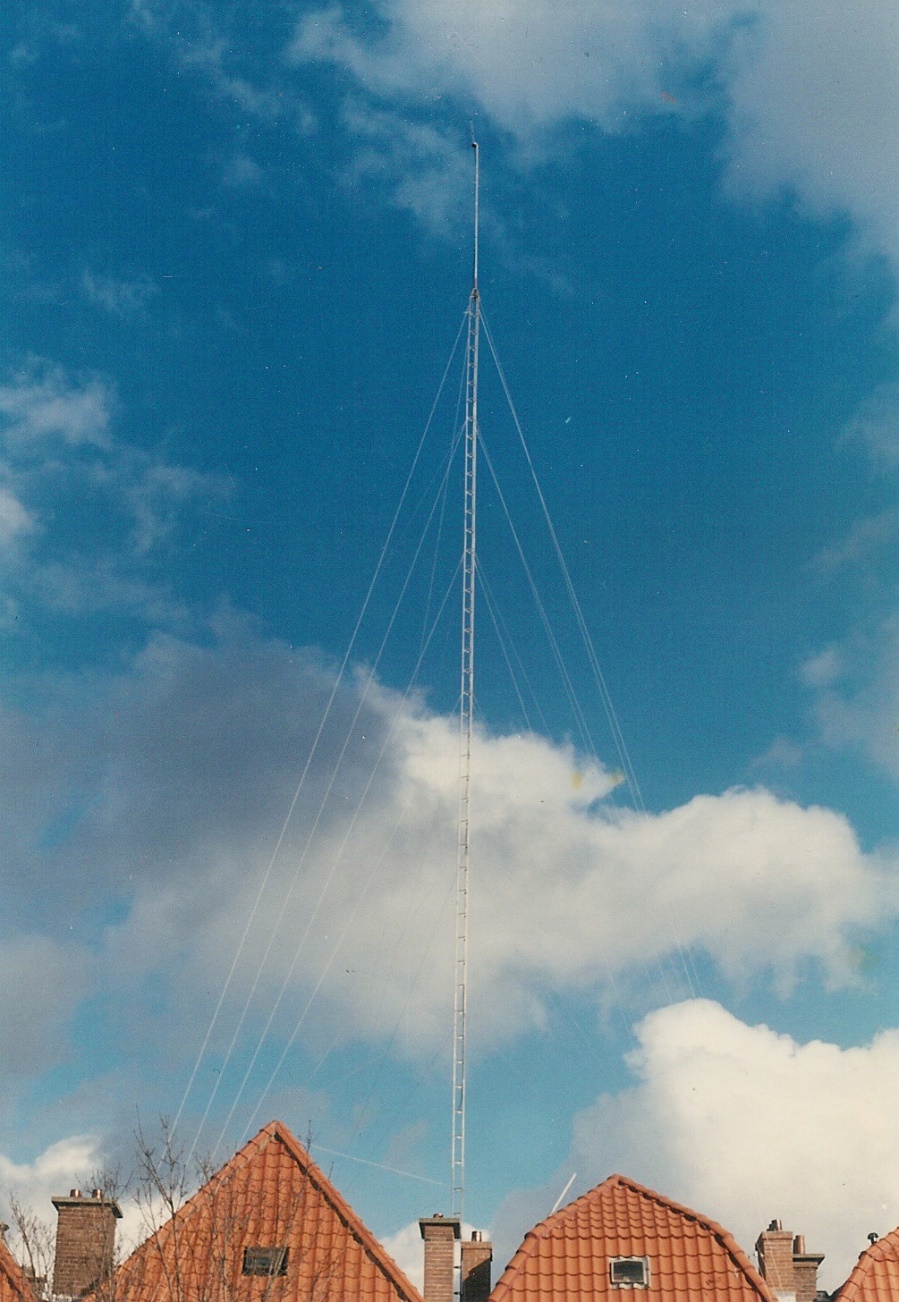 Site Haagseradio.nl
Vrijwel allemaal FM
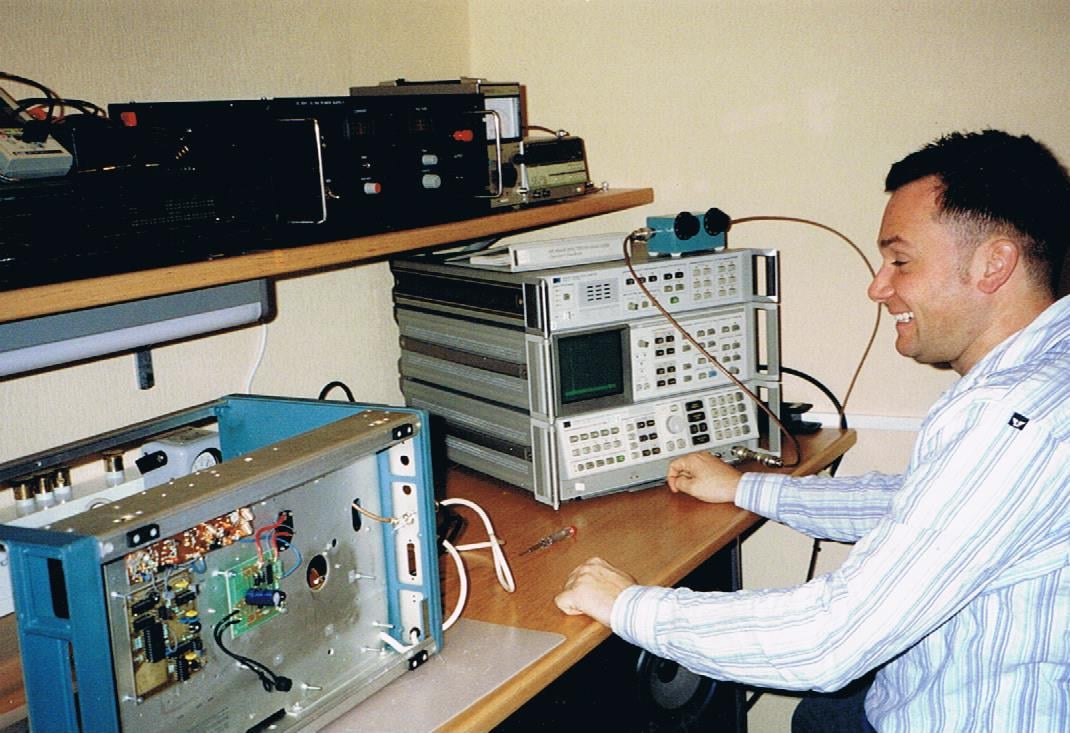 6
Oudje: De Nachtegaal, 1938
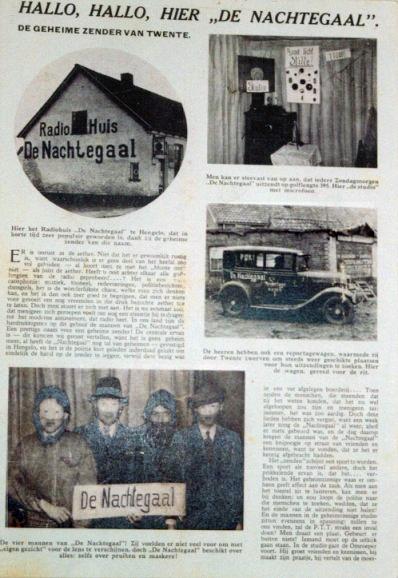 MG-zender, Twente
Eén buis
Verstopt in stoofje

Reclame op auto
Mondmaskers
Site: etherpiraten.com
7
2. Wat is er leuk aan?
Zeezenders: Commerciële belangen
Vrije zenders: Politiek doel

Sport om ver te komen
Knutselen met techniek
Niche programmering
Lokale berichten en reclame
8
Zenden als hobby
Spannend: Het leuke is dat ‘t niet magVergelijk: brommer opvoeren, fikkie stoken
Techniek: zender bouwen, antenne plaatsen
Sociaal: Je doet ‘t samen

Bier
9
Piraten Henkie (Jaren 60)
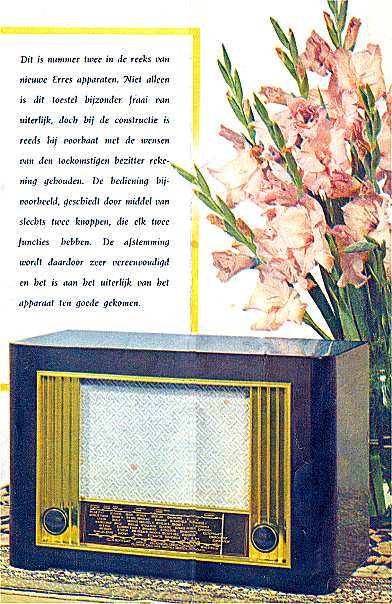 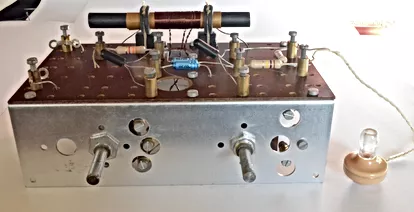 10
Piratenmuziek
Polder-Country
Nederlands, Duits, Polka
Onderwerpen: 
Liefde
Soldaten
Zenden
Truckers
Gesproken tekst, “dat was ik”
Driekwartsmaat
Henk Wijngaard
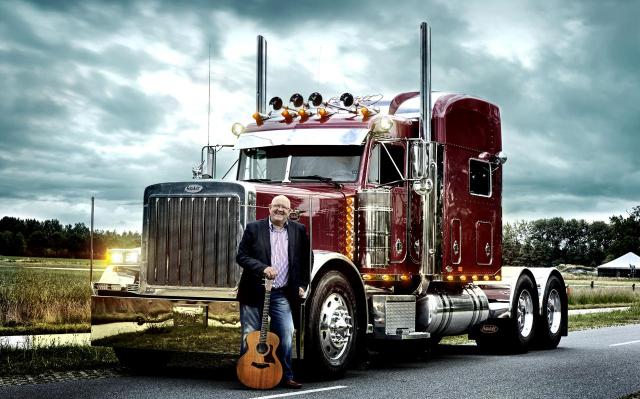 11
Plattelandscultuur
Samenzijn, dorpsidentiteit
Groeten doen

Hele dorp weet van piraterij
Hele dorp betaalt mee aan boete
12
Zendster Oleander (1979 - ??)
Derkje Menkhorst
Iets om handen
Studio in keuken
Schapen los
Politie-inval:Zender in brievenbus
Naam: Zeep
Sticker:                                            met adres!
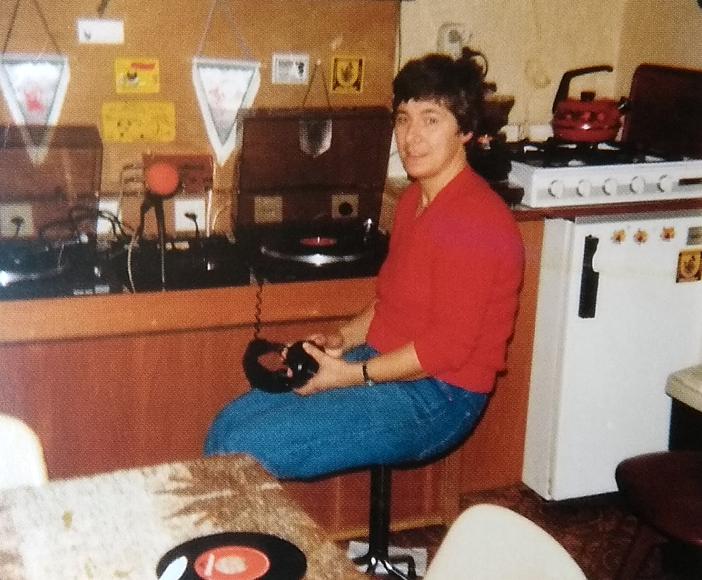 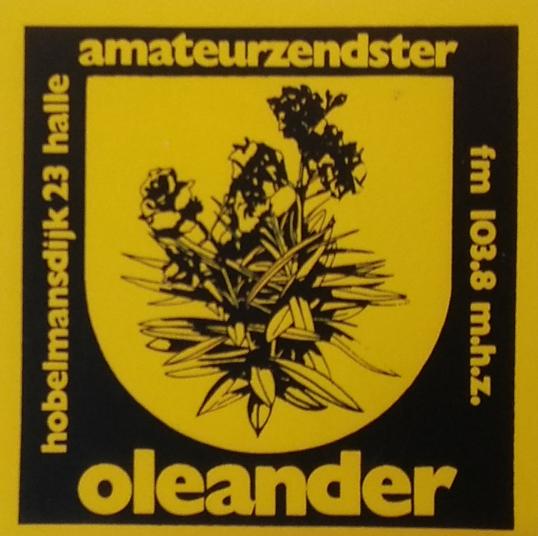 13
3. De gebruikte zenders
Start: Babyfoon over FM
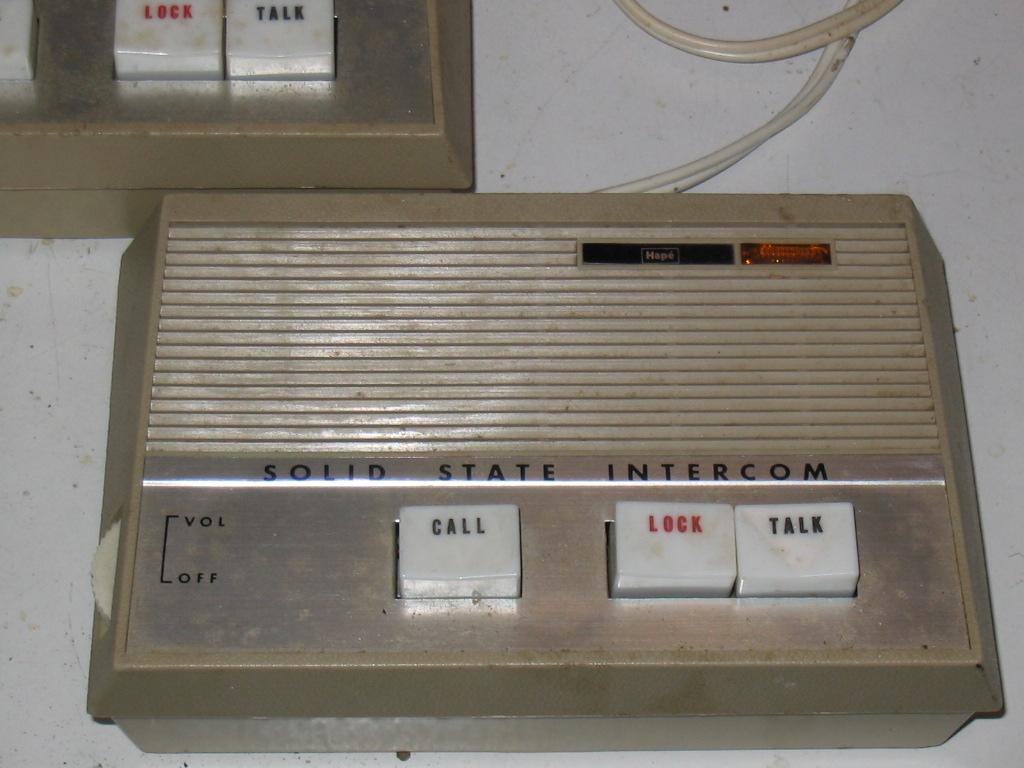 14
Buizenzenders (MG)
Radio OHIO (1975-85)
Jan Greven, Halle
Draai vanaf radiomeubel
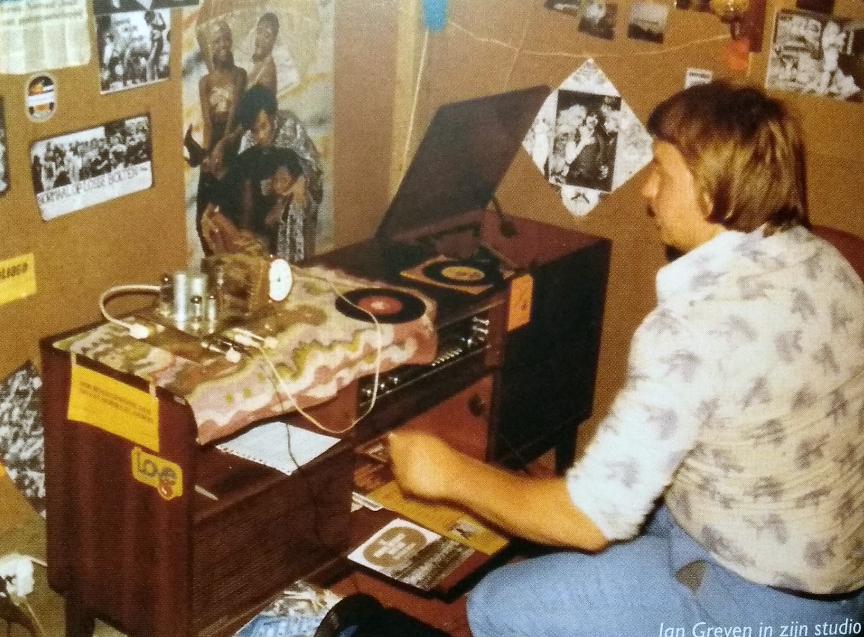 15
Radio Ariande
Hugo Heideman, Zelhem
1983-90
FM 10W
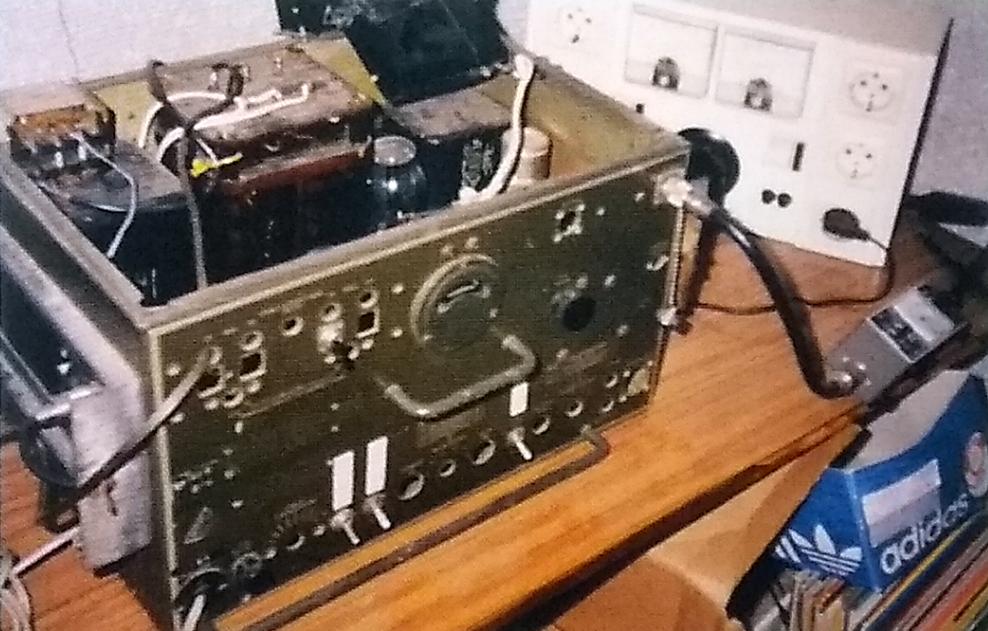 16
Professionele FM zenders
Las Palmas (1978-83)
Begon met 807 op MG
FM 102.5, 40W uit Doetinchem
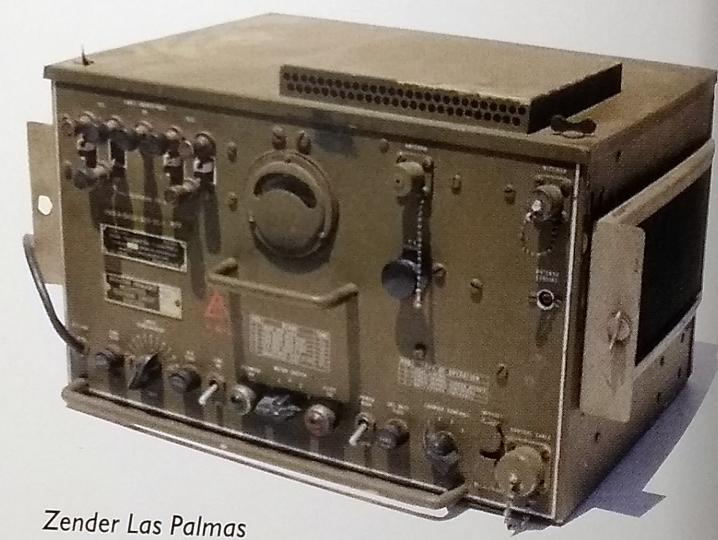 17
Even naar Marktplaats / AM-forum
FM zender
PLL, 150W
Stereo en RDS modules erbij
Ca. 700€

Illegaal!!
Dus niet doen!!
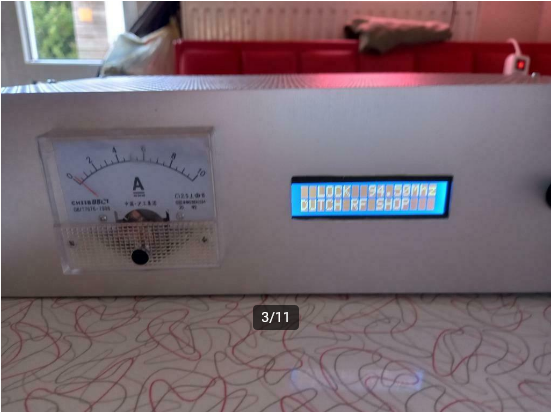 18
4. Waarom is het verboden?
Macht van “Hilversum” en “Den Haag”
Storing Radioverkeer
Gevaarlijke aansluiting, milieuschade
Economische delicten:
Illegale reclame-inkomsten
Auteursrechtschending
Aftappen van stroom
Illegaal gokken (Bingo, Loterij)
19
Storing Radioverkeer
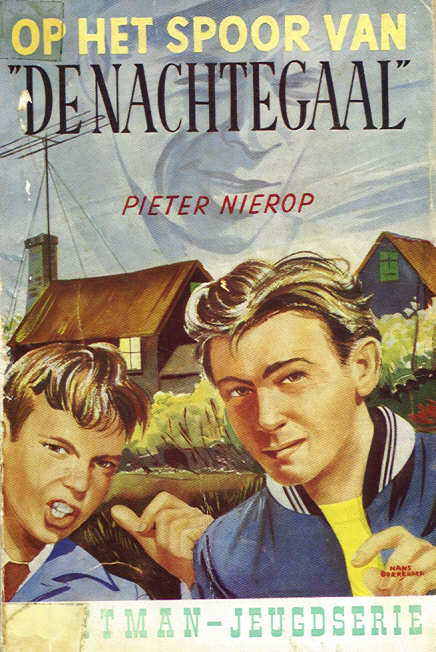 Legale omroepzenders
(Nood)diensten

Film: De Etherpiraat enzijn slachtoffers (196?)
Boek: Op het spoor vanDe Nachtegaal (1957)
Dorp met antennes
Radio’s met Visserijgolf
20
Discussie onder piraten
Blijf binnen omroepband om utility niet te storen
Vermijd omroepband om programma’s niet te storen
21
Storing Luchtverkeer
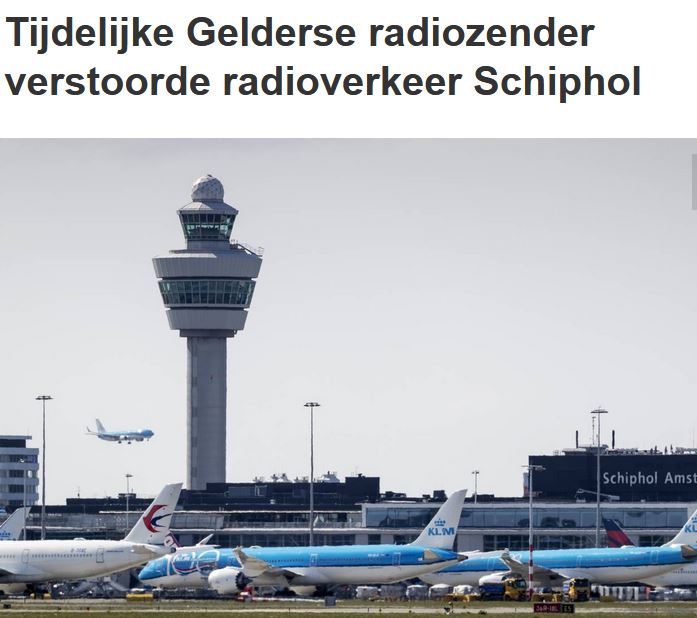 Berichtje: NOS 29/12/21





Was legale zender
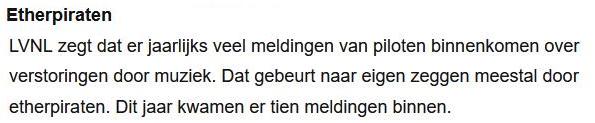 22
Het oprollen
RCD, Peilwagens
Bé Muller, Assen: 2000 opgerold in 30 jaar
Ook technisch spannend werk!
Criteria: Storing, Onwettig
23
Radio Milano (1977-81)
Bennie Roozegaarde, Zelhem
Best verstopte zender, 225 meter
Inval 4 maart 1979, veel steun
Maart 1980: TV kanaal 28
Inval 25 jan 1981 door RCD + ME
Gestopt, “Hilversum en Den Haag wakker”
Zender is nooit gevonden
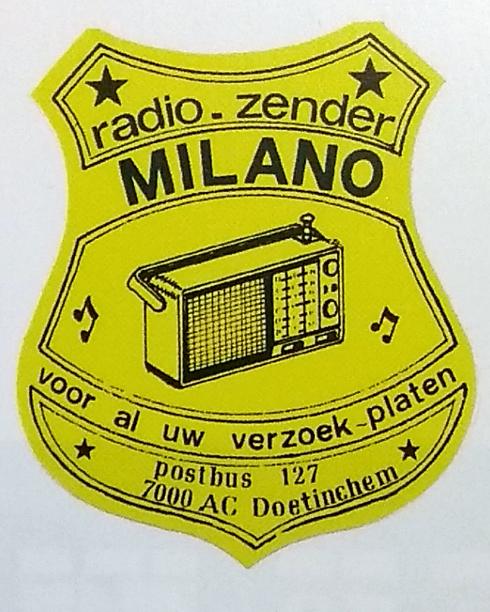 24
Verdediging
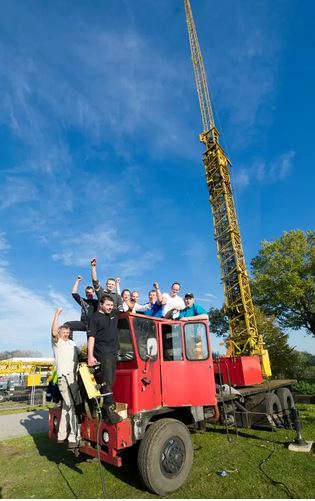 Verstoppen van zender
Afgelegen onbemande zender
Ambtenaar beuk verkopen
Asbestplaten, dieselvaten
25
5. Waar vind ik AM piraten?
26
Ontvanger volgens Morningstar
Gevoelig, Uitlezing
Buizenradio met KG
Communicatie-ontv
Goede antenne!!!
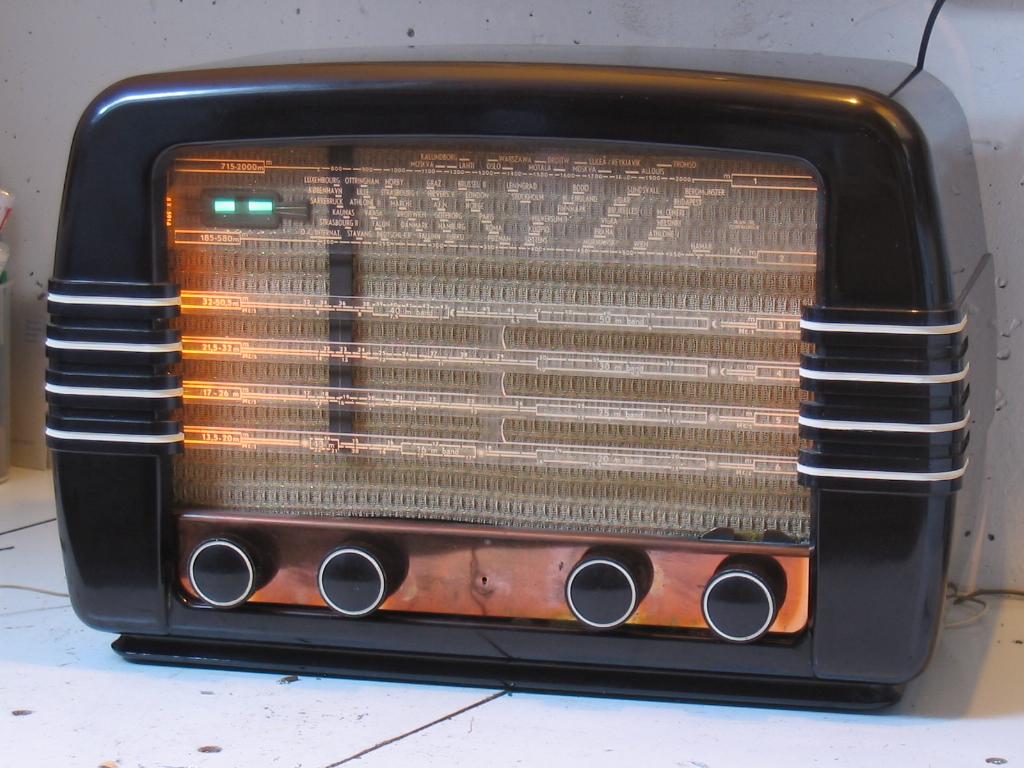 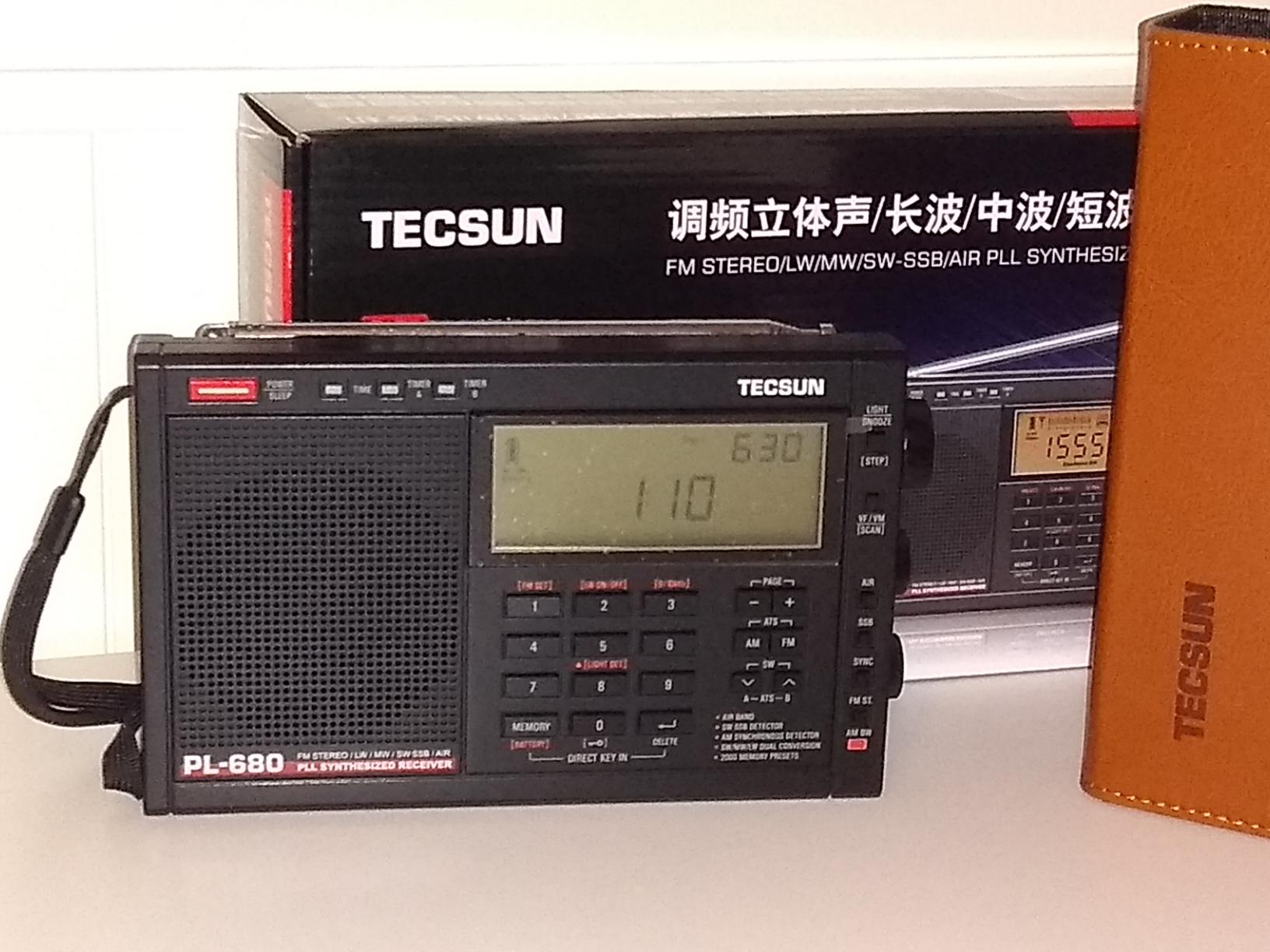 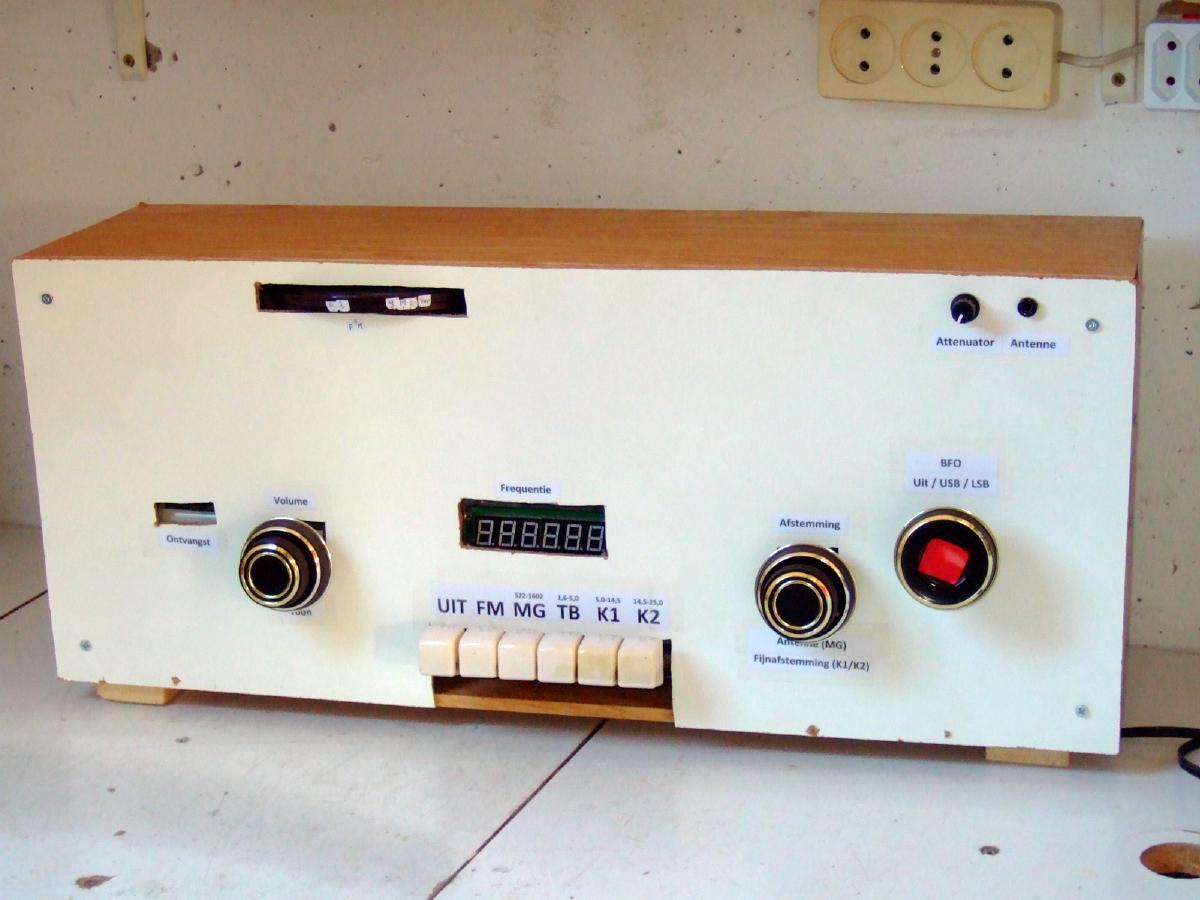 27
Langegolfpiraat
261 kHz, genoemd op AM-forum
Kachelboer, Piloot, Zwarte Panter
Locatie??

Luisteren is in Nederland altijd legaalook als het een illegaal station is:Het is in Nederland legaal naar de zenders via een scanner (en andere radio-ontvangers) te luisteren. In België is het tegen de wet;
28
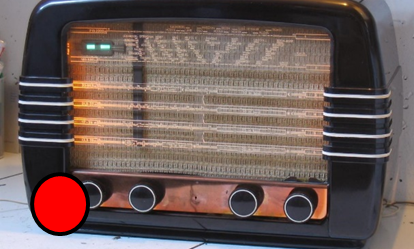 De 180m band (1610-60)
Vrijwel elke avond meerdere stations
Net boven MG: VisserijBand
US ontvanger: tot 1700 
Draaien platen, weinig tekst
Okt 2020: 1673 Armada
eQSL

Radio Augusta 1611
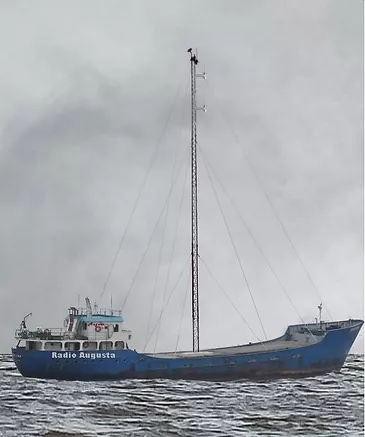 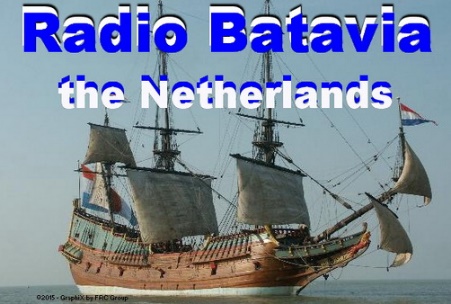 29
De 76m band (3910-50)
Januari 2022, 3940kHz: Russisch, popmuziek
Aug 2021: 3920 Radio Piepzender (Zwolle)
Feb 2019: 3920 Mike Radio
Aug 2021: 3955 Channel292

Spiegelfreq: in 60m bandGeen storing van zenders daar
76m en 60m in Tropenband
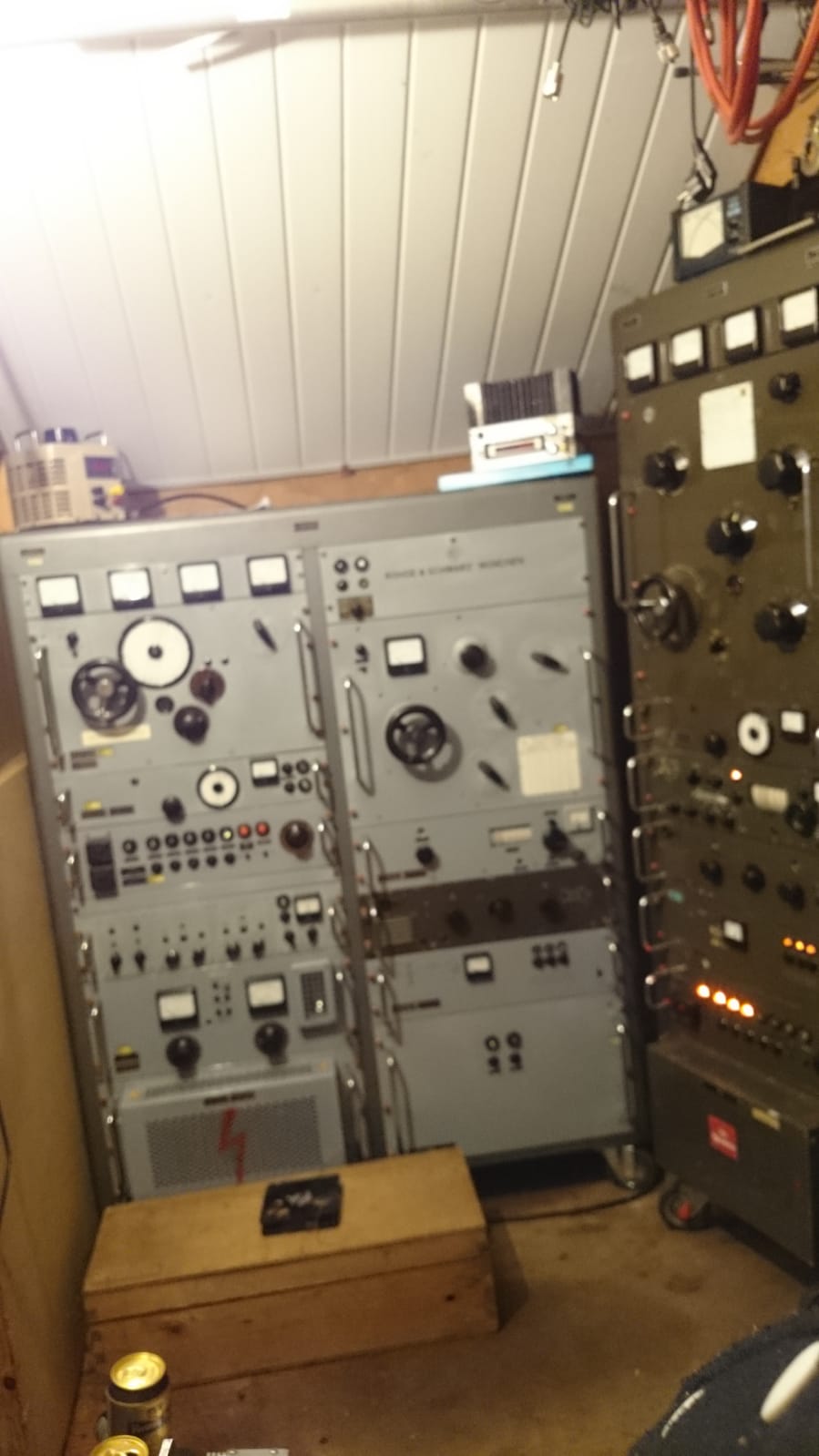 30
De 60m band (4700-5100)
4700kHz: Mystery21
Okt 2021: 4905 Mike Radio
Okt 2021: 4870 Mystery21
Dec 2021: 5015 R. Deltracks, Nijmegen 80W
Jan 2022: 5140 Charleston R., Berlijn

Spiegelfrequenties deels in 49m bandVerwarring met omroepzender rond 5900
31
De 52m band (5700-5900)
Dec 2021: 5780 Harmony Radio
Jan 2022: 5840 Mike Radio

Meeste KG radio’s beginnen bij 5900
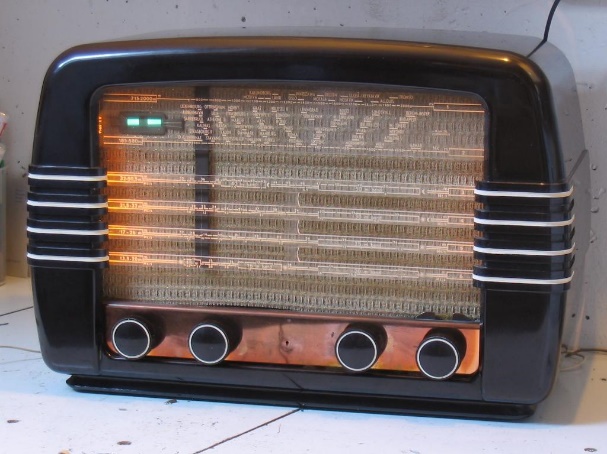 32
De 48m band
Dec 2021: 6275 XTC Shortwave
Rapport per email
Antwoord: just mentioned you on air35W into half dipole
Jan 2022: 6295 ReflectionsEurope

Spiegels in de 41m band
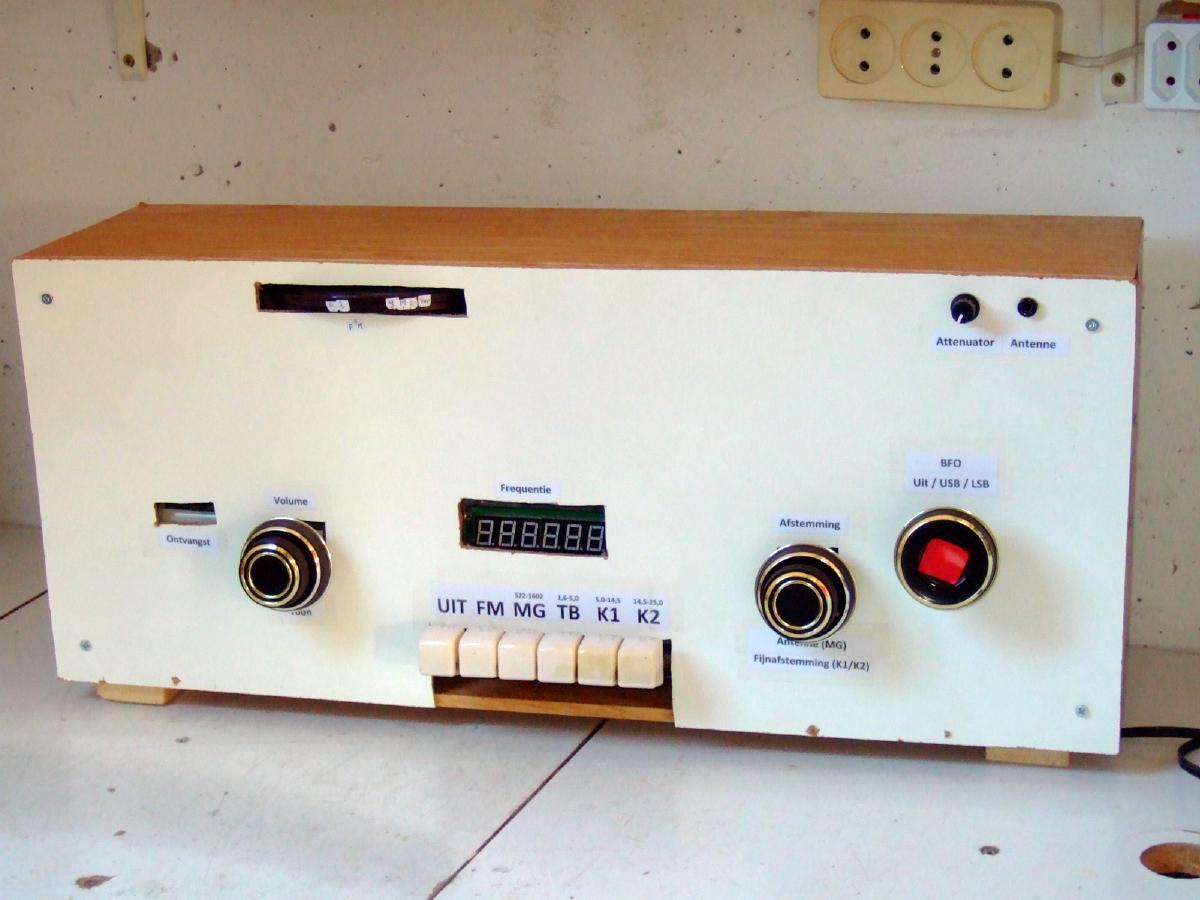 33
De 43m band
Weinig stations hier
In Amerika populair
Net als 39m: 7400-7500 (nu 41m omroep)
Dec 2021: 6970 Unid (Popmuziek)
34
Conclusies
Er is ook
100m band (2900-3100):  Russisch
25/22/18m:
35
Piraten in 2022
Piraterij is nog springlevend!
Legaal: streekomroep of LPAM
Legaal: kanaal op Internet

Erfgoedstatus: Niet, want illegaal(Kan dan ook wietteelt status geven!)
Wel: Piratencultuur (legale activiteiten)
36
LC-Kring 02/03/22: Rogers Majestic
Let op: Eerste Woe
Canada, 1939, M/S
4 Preset
Uit Canada (Sep 2021)
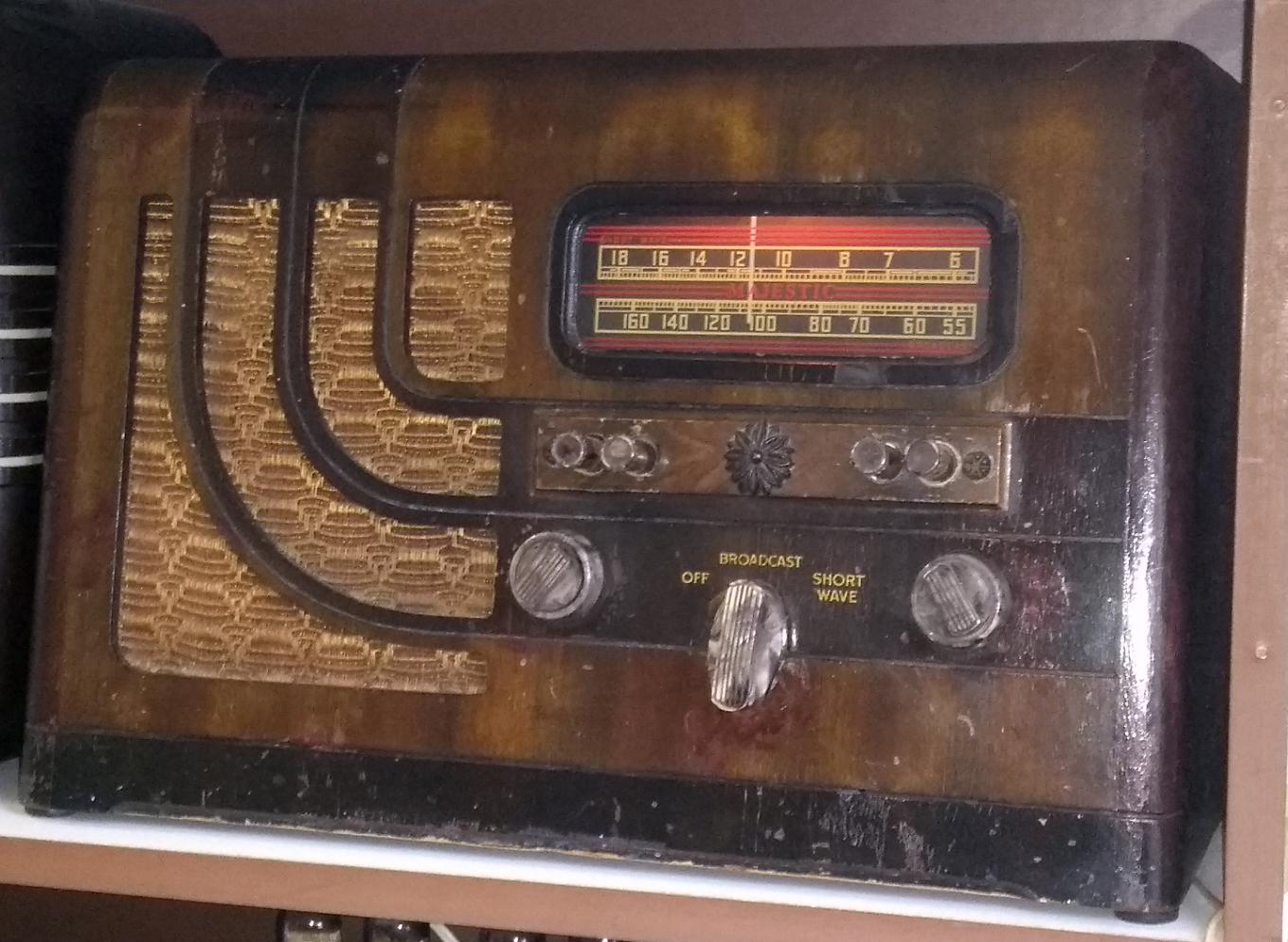 37